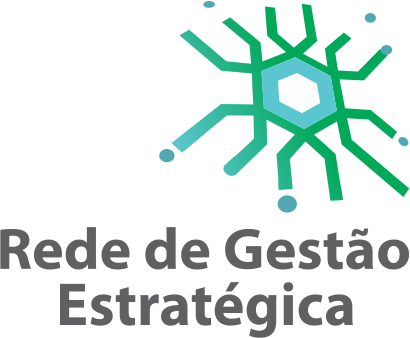 Diagnóstico Institucional
Resultados
OBJETIVOS
O diagnóstico institucional busca avaliar se a organização possui os meios e a estruturação necessária para implementar a agenda estratégica definida.
O diagnóstico demonstra que as organizações (ou unidades organizacionais componentes) estão em diferentes graus de prontidão:
Unidades/organizações que possuem plenas condições para alcançar os resultados planejados; 
Unidades/organizações que dependem de pequenos ajustes para contribuir para os resultados estabelecidos;
Unidades/organizações que não dispõem das condições mínimas necessárias para alcançar os resultados estabelecidos .

.
METODOLOGIA
A visão abrangente do contexto organizacional é viabilizada a partir de uma análise multidimensional, que contemple estratégia, processos, estrutura, sistemas de informação, orçamento e pessoas.
DIMENSÕES ANALISADAS
RESULTADOS
Nota 1: nula ou baixíssima;
Nota 2: iniciante ou baixa;
Nota 3: em desenvolvimento ou mediana;
Nota 4: ideal ou alta.
PLANEJAMENTO
PLANEJAMENTO
PROCESSOS
PROCESSOS
ESTRUTURA
ESTRUTURA
SISTEMAS DE INFORMAÇÃO
SISTEMAS DE INFORMAÇÃO
ORÇAMENTO
ORÇAMENTO
PESSOAS
PESSOAS
OBRIGADA!